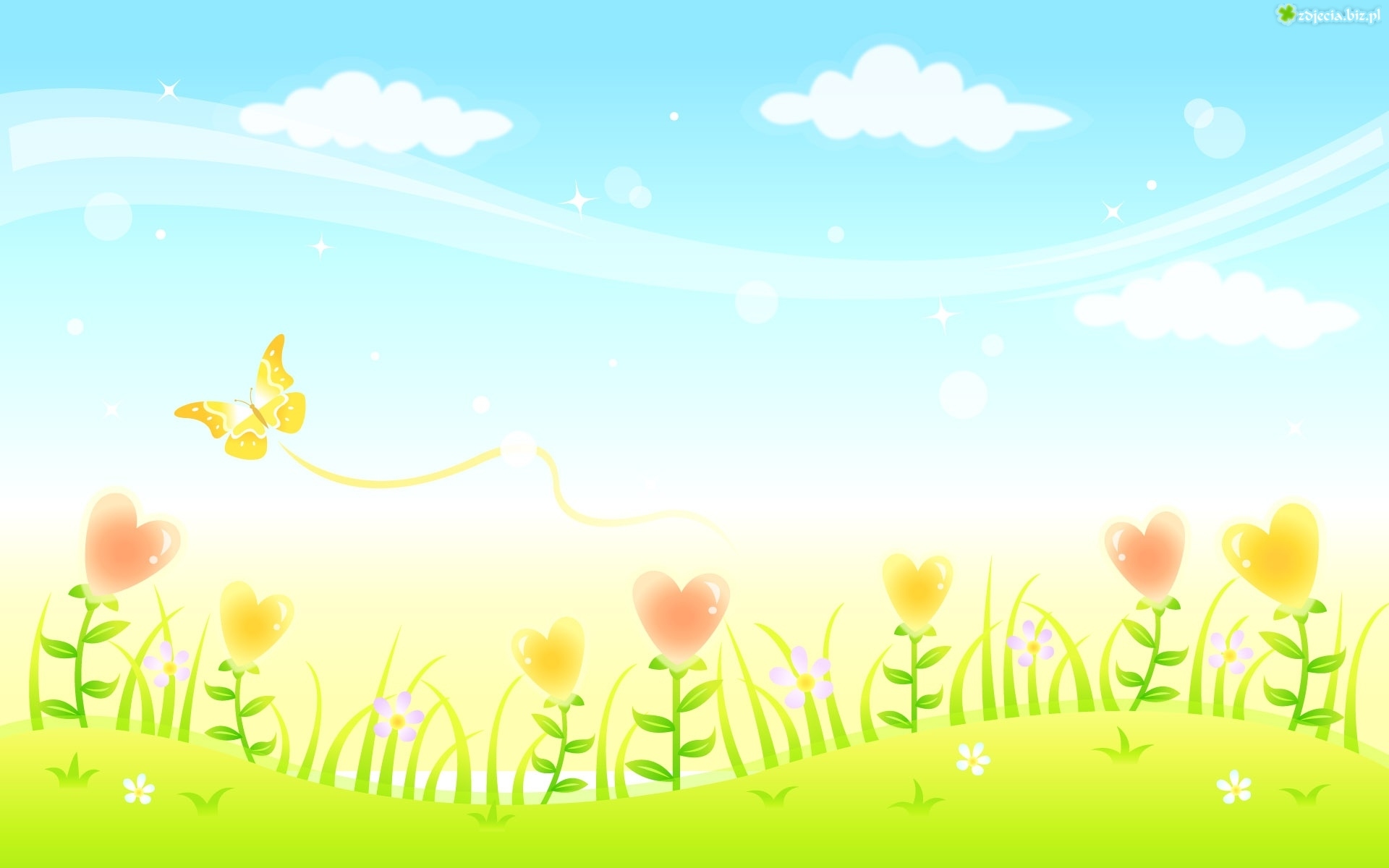 BÀI GIẢNG 
MÔN TẬP ĐỌC LỚP 5
KHỞI ĐỘNG
KHỞI ĐỘNG
Đọc đoạn 2 và 3 bài: “Quang cảnh làng mạc ngày mùa”
Em hãy kể tên những sự vật trong bài có màu vàng và từ chỉ màu vàng đó?
Lúa: vàng xuộm	 nắng: vàng hoe	xoan: vàng lịm
lá mít: vàng ối		tàu đu đủ, lá sắn héo: vàng tươi 
quả chuối: chín vàng	tàu lá chuối: vàng ối
bụi mía: vàng xọng	rơm, thóc: vàng giòn
gà, chó: vàng mướt	mái nhà rơm: vàng mới 	
tất cả: một màu vàng trù phú, đầm ấm.
KHỞI ĐỘNG
Quang cảnh làng mạc ngày mùa
Em hãy đọc đoạn 4 bài: “Quang cảnh làng mạc ngày mùa”
2.  Những chi tiết nào về thời tiết và con người đã làm cho bức tranh làng quê thêm đẹp và sinh động?
Quang cảnh không có cảm giác héo tàn, hanh hao lúc sắp bước vào mùa đông. Hơi thở của đất trời, mặt nước thơm thơm, nhè nhẹ. Ngày không nắng, không mưa. Thời tiết của ngày mùa được miêu tả trong bài rất đẹp.
    Không ai tưởng đến ngày hay đêm, mà chỉ miệt mài đi gặt, kéo đá, cắt rạ, chia thóc hợp tác xã. Ai cũng vậy, cứ buông bát đũa là đi ngay, cứ trở dậy là ra đồng ngay.Con người chăm chỉ mải miết, say mê với công việc. Hoạt động của con người làm cho bức tranh quê rất sinh động.
KHÁM PHÁ
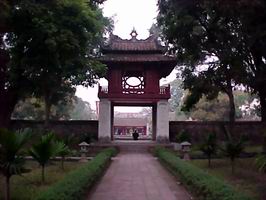 Văn Miếu – Quốc Tử Giám
Tập đọc
Nghìn năm văn hiến
Nguyễn Hoàng
YÊU CẦU CẦN ĐẠT
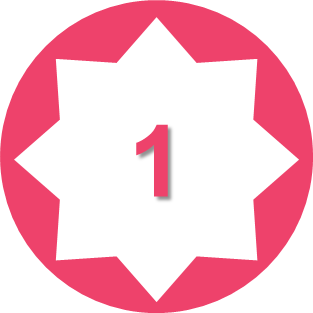 Đọc trôi chảy, lưu loát, ngắt nghỉ hơi đúng theo từng cột, từng dòng phù hợp với văn bản thống kê.
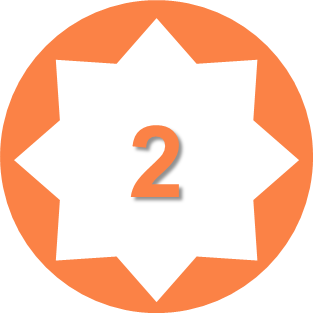 Nắm được nội dung bài từ đó thể hiện tình cảm trân trọng, tự hào về nền văn hiến lâu đời của nước ta.
Bài chia 3 đoạn: 
Đoạn 1 : Từ đầu đến cụ thể như sau
Đoạn 2 : Bảng thống kê
Đoạn 3 : Còn lại
LUYỆN ĐỌC
Tìm cách ngắt giọng khi đọc bảng thống kê sau:
Ngắt giọng theo trình tự cột hang ngang:
Triều đại / Lý / Số khoa thi / 6 / Số tiến sĩ / 11 / Số trạng nguyên / 0/
Triều đại / Trần / …
Tổng cộng / Số khoa thi / 185 / Số tiến sĩ / 2896 / Số trạng nguyên / 46 /….
Trong số 2896 vị tiến sĩ, có 5 người đỗ tiến sĩ hai lần (đỗ tiến sĩ ở khóa trước rồi lại thi khóa sau, có lẽ muốn đỗ thứ hạng cao hơn).Thời Nguyễn, triều đình chia những người đỗ tiến sĩ làm hai bảng. Những người đỗ ở thứ hạng thấp, coi như được lấy đỗ thêm, gọi là phó bảng. Số 2896 thống kê trong bài bao gồm cả các vị phó bảng.	Trong 2896 vị tiến sĩ có 46 vị trạng nguyên. Trạng nguyên là danh hiệu cao nhất về học vấn thời xưa. Có triều đại lấy những người đỗ cao hơn cả trong kì thi tiến sĩ làm trạng nguyên (đỗ cao nhất), bảng nhãn (đỗ thứ nhì), thám hoa (đỗ thứ ba). Có triều đại tổ chức thêm một kì thi (thi Đình) cho những người đã đỗ tiến sĩ để chọn trạng nguyên, bảng nhãn, thám hoa. Triều Nguyễn không có danh hiệu trạng nguyên: người đỗ cao nhất là bảng nhãn.
[Speaker Notes: Mở rộng thêm thông tin.]
TÌM HIỂU BÀI:
1. ĐếnVăn Miếu, khách nước ngoài đã ngạc nhiên vì điều gì?
- Đến thăm Văn Miếu, khách nước ngoài rất ngạc nhiên khi biết từ năm 1075, nước ta đã mở khoa thi tiến sĩ, tổ chức được 185 khoa thi, lấy đỗ gần 3000 tiến sĩ.
Đoạn 1 cho chúng ta biết điều gì?
Ý 1. Việt Nam có truyền thống khoa cử lâu đời.
2. Hãy đọc và phân tích số liệu thống kê theo các mục sau:
a. Triều đại nào tổ chức nhiều khoa thi nhất?
b. Triều đại nào có nhiều tiến sĩ nhất?
Triều đại tổ chức nhiều khoa thi nhất : Triều đại Lê có 104 khoa thi

Triều đại có nhiều tiến sĩ nhất : Triều đại Lê có 1780 tiến sĩ.
3. Bài văn giúp em hiểu điều gì về truyền thống văn hóa Việt Nam?
Từ xa xưa, nhân dân Việt Nam đã coi trọng đạo học.
Việt Nam  là một đất nước có nền văn hiến lâu đời.
Chúng ta rất tự hào vì đất nước ta có một nền văn hiến lâu đời.
Đoạn còn lại của bài văn cho em biết điều gì?
Ý 2. Chứng tích về nền văn hiến lâu đời của nước ta.
Bài văn Nghìn năm văn hiến nói lên điều gì?
Nội dung  
Việt Nam có truyền thống khoa cử lâu đời. Đó là bằng chứng về nền văn hiến lâu đời của nước ta
LUYỆN TẬP
&
THỰC HÀNH
Nêu giọng đọc toàn bài
* Giọng kể chậm rãi, rõ ràng, mạch lạc, ngắt nghỉ hơi đúng.
* Nhấn giọng những từ ngữ: muỗm già cổ kính, khắc tên tuổi, chứng tích, nền văn hiến và các từ chỉ số liệu .
LUYỆN ĐỌC:
Ngày nay, khách vào thăm Văn Miếu - Quốc Tử Giám còn thấy bên giếng Thiên Quang, dưới những hàng muỗm già cổ kính, 82 tấm bia khắc tên tuổi 1306 vị tiến sĩ từ khoa thi năm 1442 đến khoa thi năm 1779 như chứng tích về một nền văn hiến lâu đời .
/
/
VẬN DỤNG
&
TRẢI NGHIỆM
Kết nối cuộc sống: Em phải làm gì để giữ gìn truyền thống nghìn năm văn hiến của dân tộc ta?
🢡Bài văn giúp ta hiểu rõ và thêm tự hào về truyền thống hiếu học tốt đẹp của dân tộc. Vì thế, chúng ta - những chủ nhân tương lai của đất nước, phải biết kế thừa truyền thống đó và nỗ lực học tập xây dựng đất nước giàu đẹp.
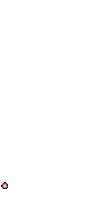 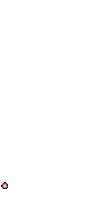 Bài học hôm nay, con đã đạt được mục tiêu nào?
Đọc trôi chảy, diễn cảm toàn bài.
Hiểu nội dung, ý nghĩa bài đọc.
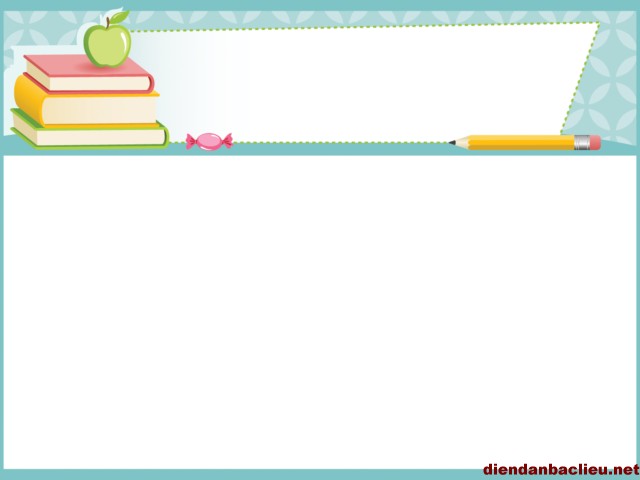 Định hướng tiết học sau:
🕮 Học thuộc lòng nội dung bài.
Chuẩn bị bài : Sắc màu em yêu.
 (Đọc, Trả lời câu hỏi cuối bài, học thuộc lòng những khổ thơ em thích)
Chào tạm biệt các em!
MỤC TIÊU
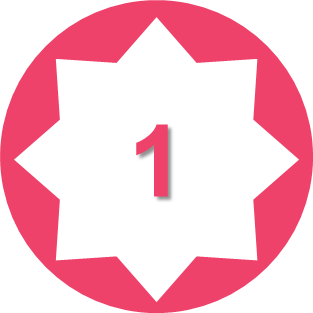 Nắm được nội dung bài từ đó thể hiện tình cảm trân trọng, tự hào về nền văn hiến lâu đời của nước ta.
Đọc trôi chảy, lưu loát, ngắt nghỉ hơi đúng theo từng cột, từng dòng phù hợp với văn bản thống kê.
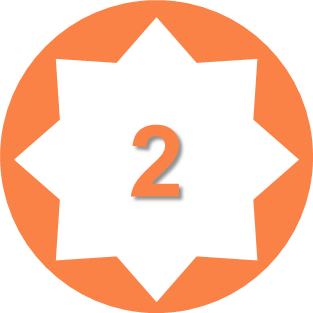 MỤC TIÊU
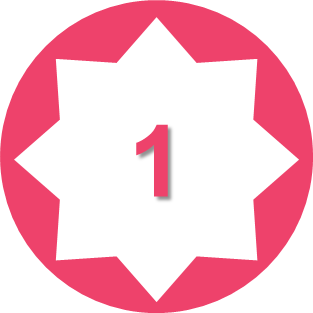 Đọc trôi chảy, lưu loát, ngắt nghỉ hơi đúng theo từng cột, từng dòng phù hợp với văn bản thống kê.
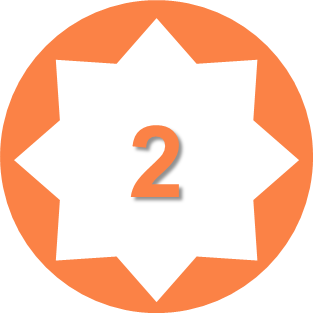 Nắm được nội dung bài từ đó thể hiện tình cảm trân trọng, tự hào về nền văn hiến lâu đời của nước ta.